DAPHNIASCAFEÍNA Y TAURINA
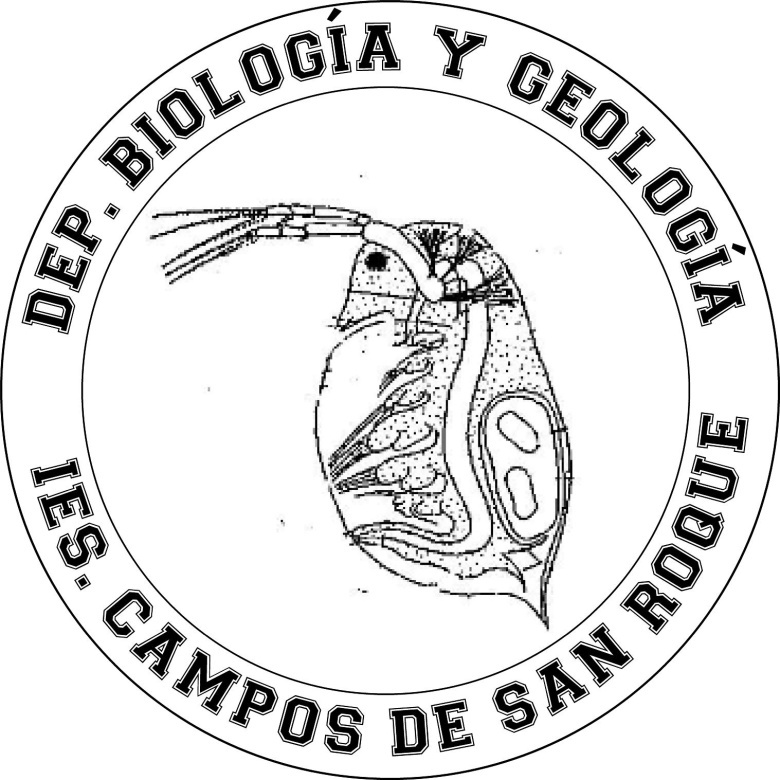 DAPHNIAS, CAFEINA Y TAURINA
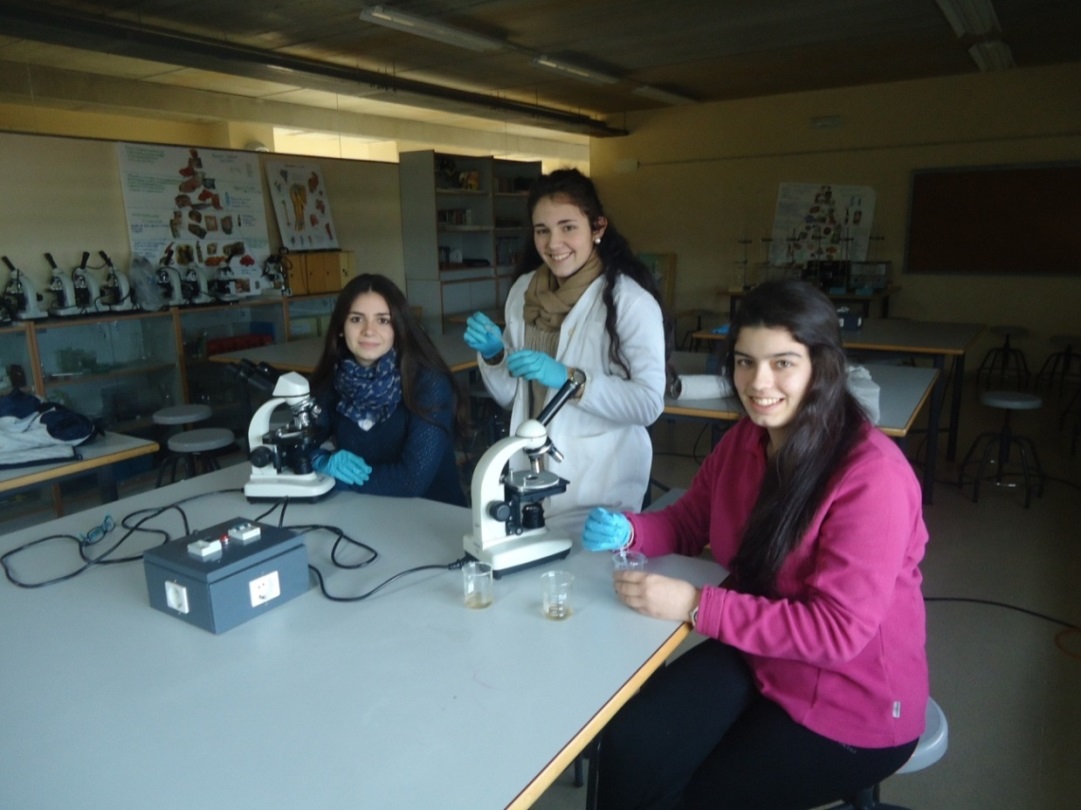 Alumnas: 
Alicia García García
Carmen Gómez García
Celia Santos Díaz

Coordinadora: 
Carmen Matías Romero

I.E.S Campos de San Roque
Valverde de Leganés(Badajoz)
 
Proyecto de Investigación Educativa
En este trabajo se investigaron los efectos sobre la actividad cardíaca en un tipo de crustáceo “Daphnia Magna” de órganos internos translúcidos y, por tanto, fáciles de estudiar en especies vivas. Nuestro estudio muestra que la cafeína y la taurina puede aumentar la excitación y alterar el ritmo cardíaco. Las Daphnias a las que administramos bebidas con cafeína y taurina presentaron aumentos importantes en el ritmo             cardíaco, movimientos convulsivos y,                    en ocasiones, muerte por parada                      cardiaca.

Palabras clave : cafeína, bebidas                   energéticas, actividad cardíaca                               y taurina.
RESUMEN
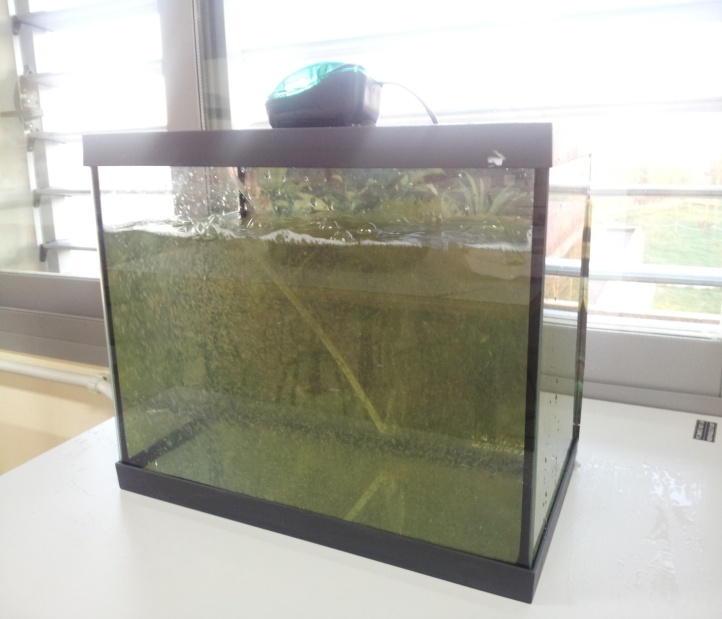 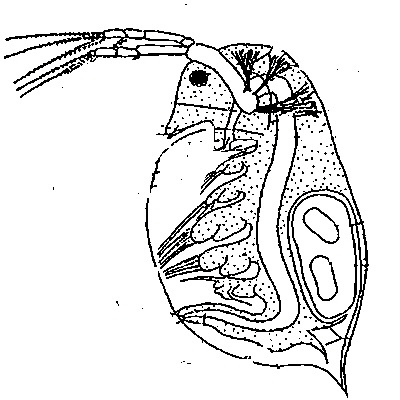 INTRODUCCIÓN
Daphnia Magna es una especie de           crustáceos que se alimentan                         de plancton. 

La cafeína es una sustancia que                  funciona como un estimulante, difuminando los efectos del cansancio y proporcionando un estado de vigilia.

La taurina es un compuesto ácido encontrado en la bilis de diversos organismos. Su nombre proviene de taurus (toro) ya que fue aislada por primera vez en la bilis de un buey.
CARACTERÍSTICAS DE LAS DAPHNIAS
El ciclo de vida de las pulgas de 
 agua depende de la temperatura,
 siendo una excepción el invierno.
 
Sirve de alimento utilizado 
    por los criadores.

Su tamaño varía entre
    0,2 y 5,0 mm de longitud.

Habitan en medios acuáticos
    desde charcos hasta ríos y se 
alimentan de  fitoplancton y bacterias.

Las daphnias se reproducen por  partenogénesis durante 
    todo el año, aunque también tienen reproducción sexual.
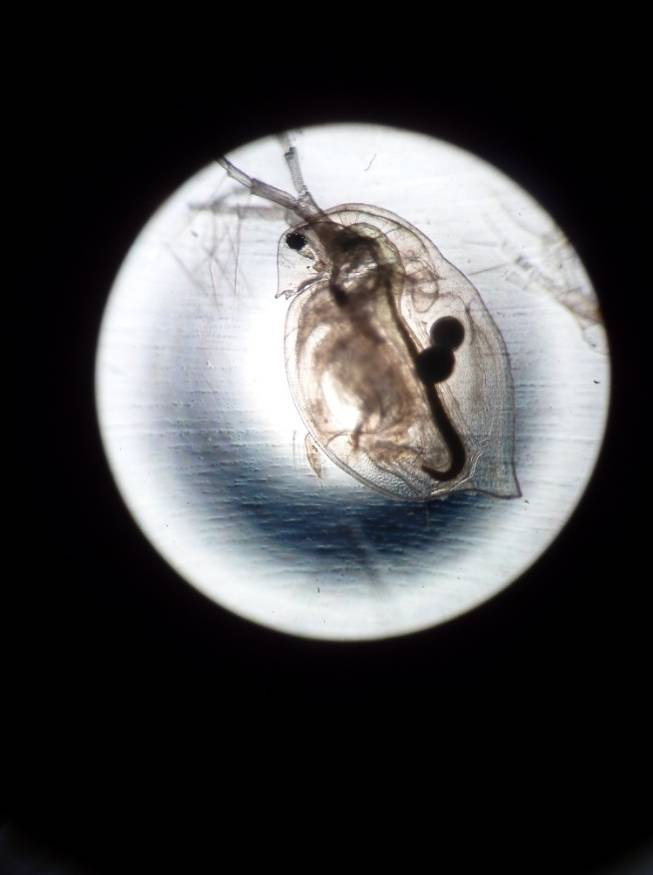 ANATOMÍA DE LA DAPHNIA
El cuerpo está cubierto por un exoesqueleto.
Tienen cinco o seis pares de patas.
Tienen ojos compuestos, antenas y un par de sensilias abdominales. En la Daphnia Magna la coraza es traslúcida.
Tienen un ritmo cardíaco promedio de 180 lpm en condiciones normales. 
Son susceptibles a la intoxicación por alcohol.
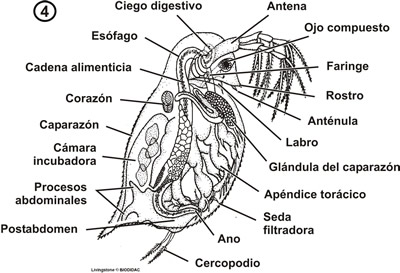 http://es.wikipedia.org/wiki/Daphnia
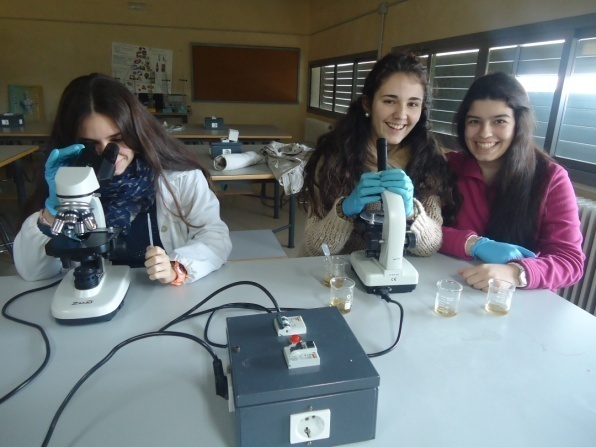 Metodología
La parte experimental de este trabajo ha                               consistido en la repetición de 200 pruebas.

Hemos comprobado el efecto de las bebidas energéticas citadas  en  daphnia del siguiente modo:
Cogíamos daphnia con una pipeta de Pasteur recortada.
Depositábamos la daphnia en un porta al microscopio.
Con un cuentagotas le suministrábamos las distintas bebidas. 
Contábamos las pulsaciones de Daphnia antes y después de haberle  suministrado la bebida hasta su muerte. 
Las pulsaciones siempre han sido contadas por la misma persona.
Grabamos con un microscopio traveler  (cámara y conexión USB)  conectado al ordenador .
MATERIALES
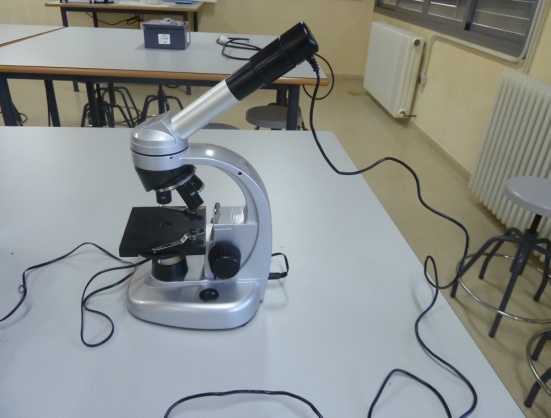 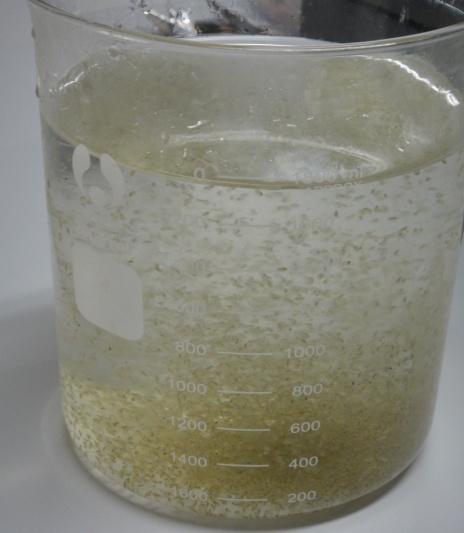 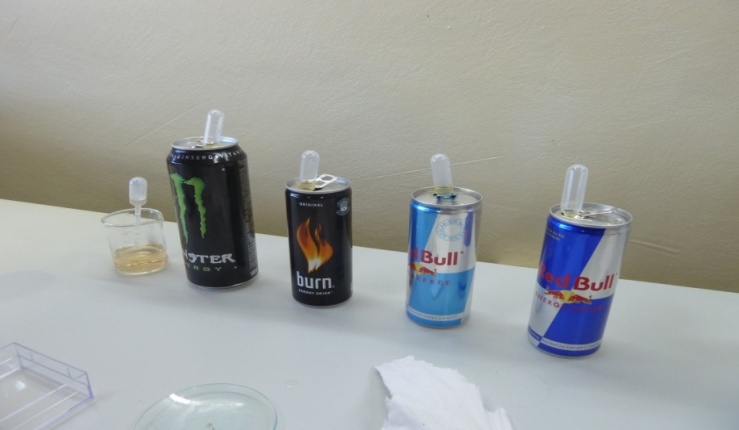 RESULTADOS
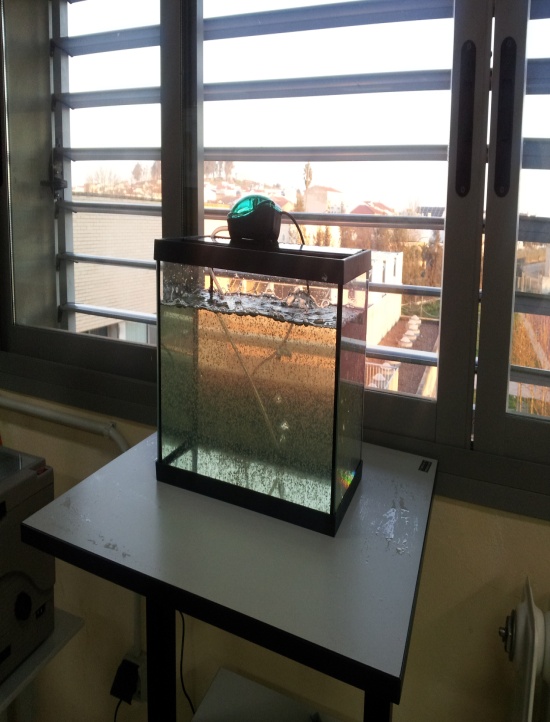 conclusiones
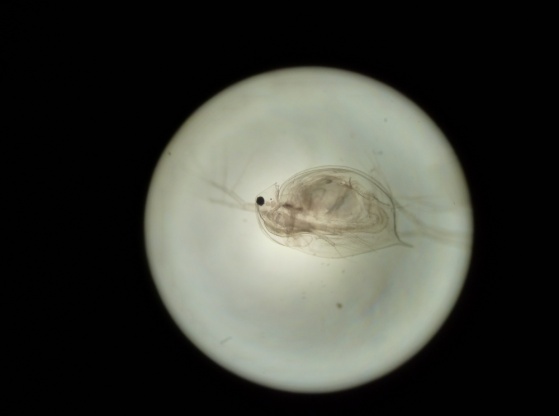 Monster (50%) es el que más
 latidos provoca.

Le sigue  Burn (50%).

Y por último Red Bull (50%) cuyos 
   resultados han sido justamente lo
    contrario de lo que esperábamos
( contiene más cafeína que Burn y Monster) .

Para  100%  el efecto de la taurina
   es el mismo que al 50% (aumento del número de pulsaciones.
CONCENTRACIÓN EN CAFEÍNA
El contenido en taurina 
altera más las pulsaciones
que el de cafeína
(suposición inicial)
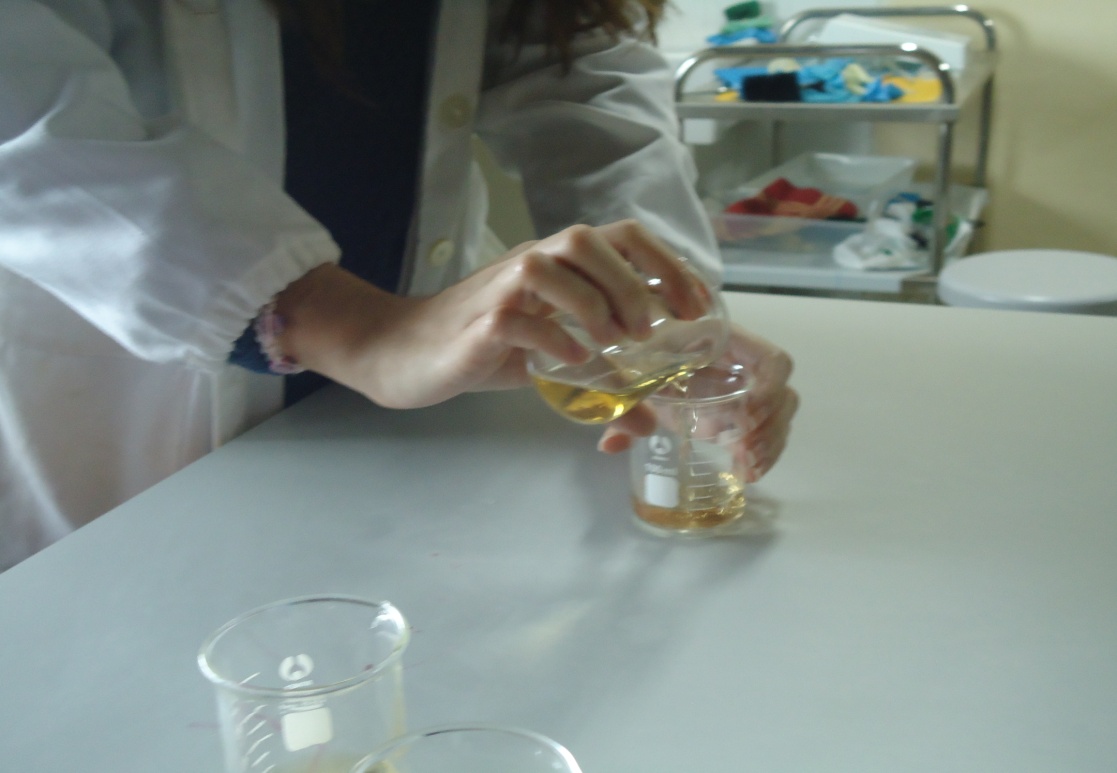 Latido cardíaco de daphnia
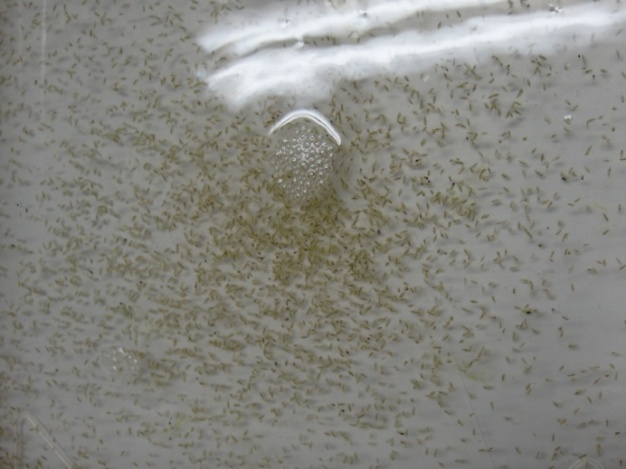 LIMITACIONES
Son extremadamente sensibles a cambios
 (pH, temperatura, oxigenación) lo que les lleva
 a  una muerte rápida.

Disponer de más tiempo para  probar con tranquilizantes, analgésicos, ansiolíticos, coca-cola …

Trabajar por las tardes y fuera de horario en el Centro.

Encontrar la alimentación adecuada (el alga Spirulina corrompía el agua y finalmente utilizamos levadura fresca)

Tomar medidas exactas del latido en un organismo tan pequeño.
agradecimientos
A todas las personas del Centro de Acuicultura “Las Vegas del Guadiana” de Villafranco del Guadiana.

A Carmen Matías por la dirección de este trabajo.
 
A Emilia Gata por sus consejos.

A la Universidad de Extremadura por
   brindarnos esta oportunidad.

Al público por su atención.
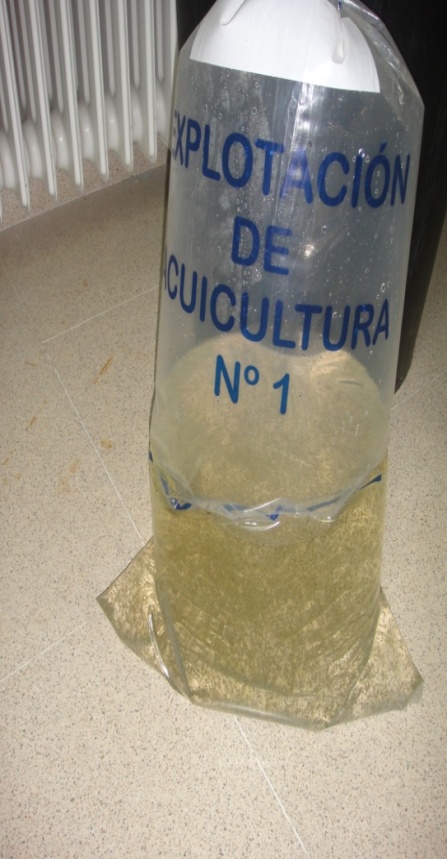 Fin
Gracias por su atención